Zákon a pořádek
Zákon, zákonitost, nutnost, nahodilost
Zákon, zákonitost
Terminologie
Společenské zákony, předpisy

Kauzální zákony
Zákon – zákonitost
Od empirie k teorii
Dřevo plave, železo se potopí

 γ = 

Co a jak, nikoli příčiny
m
V
Teorie
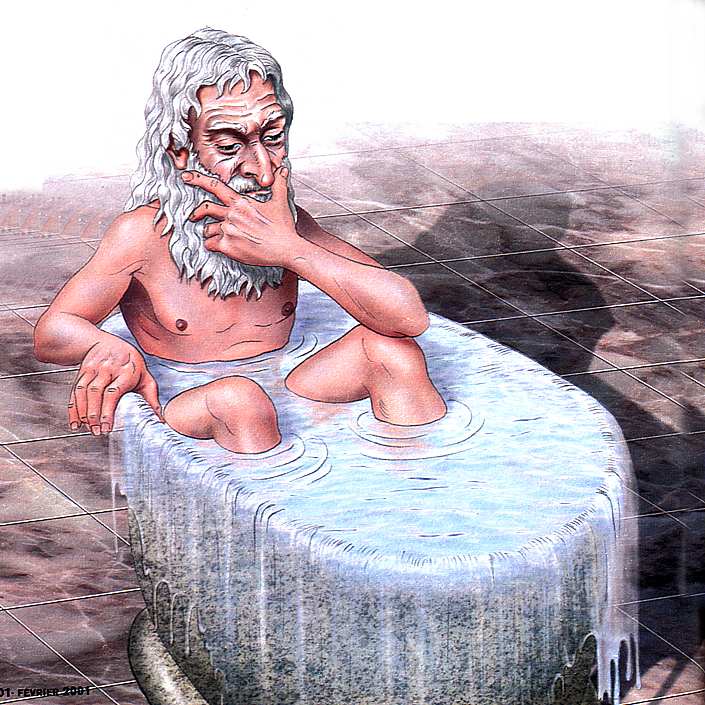 Zákon, zákonitost
Specifické zákony
Univerzální zákony
Terminologie
Kauzální zákony
Zákon – zákonitost

Parametry zákonitých jevů:
Nutnost
Stálost
Obecnost

 vyjádření řádu, souvislosti, tendence
Za daných podmínek
Nutnost a nahodilost
Náhoda – nahodilost
Náhoda
Epistemologické vymezení (neznalost příčin)
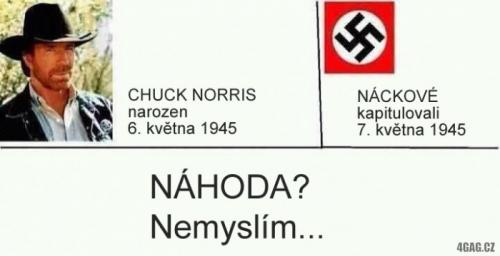 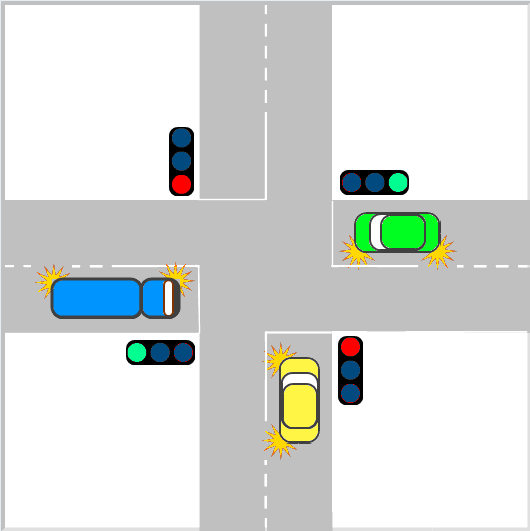 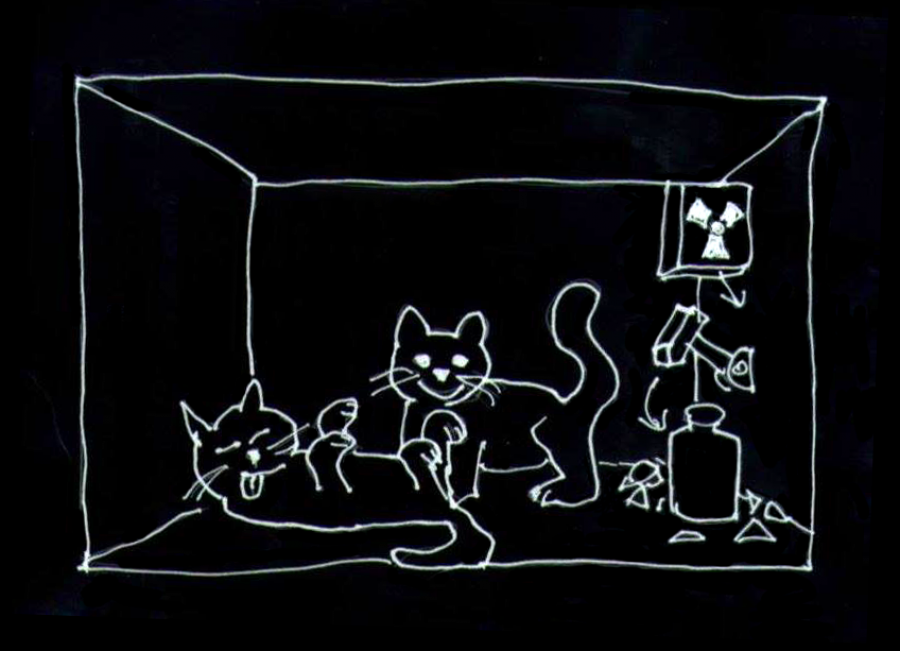 Nutnost a nahodilost
Náhoda – nahodilost
Náhoda
Epistemologické vymezení (neznalost příčin)
Souběh dvou kauzálních trajektorií
Ontologické (příčiny v okolnostech)
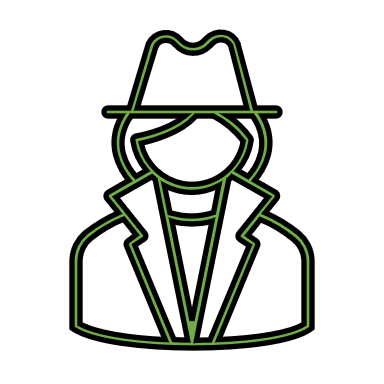 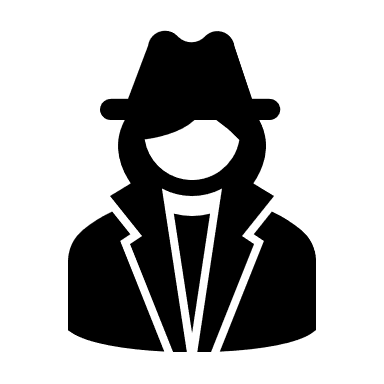 Nutnost a nahodilost
Náhoda – nahodilost
Náhoda
Epistemologické vymezení (neznalost příčin)
Ontologické (příčiny v okolnostech)

Výhra v loterii
	koupě losu 			
	tah čísel 			
	vlastnictví čísel
nutnost
nahodilost
náhoda
Dynamické a statistické zákonitosti
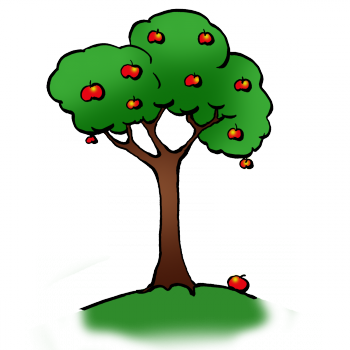 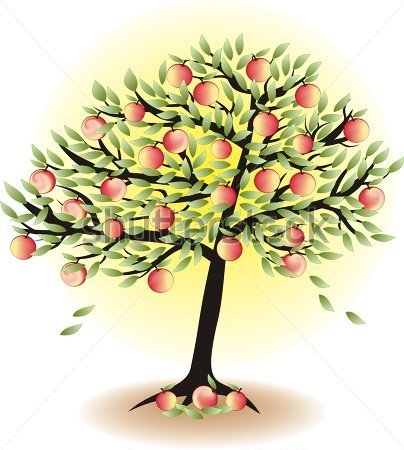 Chaotické systémy
2, 4, 8, 16, 32, 64 …?

8,                        45,  47,   
56, 18 ...?
2, 5, 6,
 8, 15,

1, 11, 12, 1121, 1321, 123121, 132231, 123222, 112431, ?
Dynamický a stochastický chaos
Dynamický – neodhadnutelné počáteční podmínky



Stochastický – náhodné chování podle vnějších vlivů
Zrození času v chaosu
H. Poincaré rozlišil stabilní a nestabilní systémy, zavedl označení dynamického neintegrovatelného systému a ukázal, že většina dynamických systémů je tohoto typu. Zjednodušeně řečeno integrovatelnost systému znamená, že v dynamickém systému, který je vždy plně charakterizovatelný kinetickou energií (která je závislá pouze na rychlosti těles systému) a potenciální energií (vzájemná poloha těles, jejich interakce), se najdou takové transformace, které umožní zobrazení, při němž je možno eliminovat potenciální energii a zanedbat tak vzájemné interakce a proto je možné poměrně snadno nalézt trajektorii těles, tedy určit budoucí stavy systému. Poincaré ukazuje, že takové proměnné nelze nalézt a že dynamické systémy jsou neintegrovatelné
(I. Prigogine: La fin des certitudes, Paris 1998, p. 45.)
Zrození času v chaosu
Chceme se omluvit, že jsme zavedli vzdělanou veřejnost na scestí pomocí rozšířené představy o deterministickém systému splňujícího Newtonovy pohybové zákony. Tyto představy se po roce 1960 ukázaly jako nekorektní.“

„We are all deeply conscious today that the enthusiasm of our forebears for the marvellous achievements of Newtonian mechanics led them to make generalizations in this area of predictability which, indeed, we may have generally tended to believe before 1960, but which we now recognize were false. We collectively wish to apologize for having misled the general educated public by spreading ideas about determinism of systems satisfying Newton’s laws of motion that, after 1960, were to be proved incorrect...“  (J. Lighthill, Proc. Roy. Soc. (London) A 407, 35 (1986)) 
http://www.informationphilosopher.com/freedom/chaos.html
Motýlí efekt v chaotických systémech
Motýlí efekt
Zrození času v chaosu
Vratný systém
Zrození času v chaosu